Inverse Design of Mechanical Metamaterials with Target 
Nonlinear Response via a Neural Accelerated Evolution Strategy
Harvard MRSEC 
DMR-2011754
Katia Bertoldi (Mechanics) and Chris Rycroft (Applied Math)
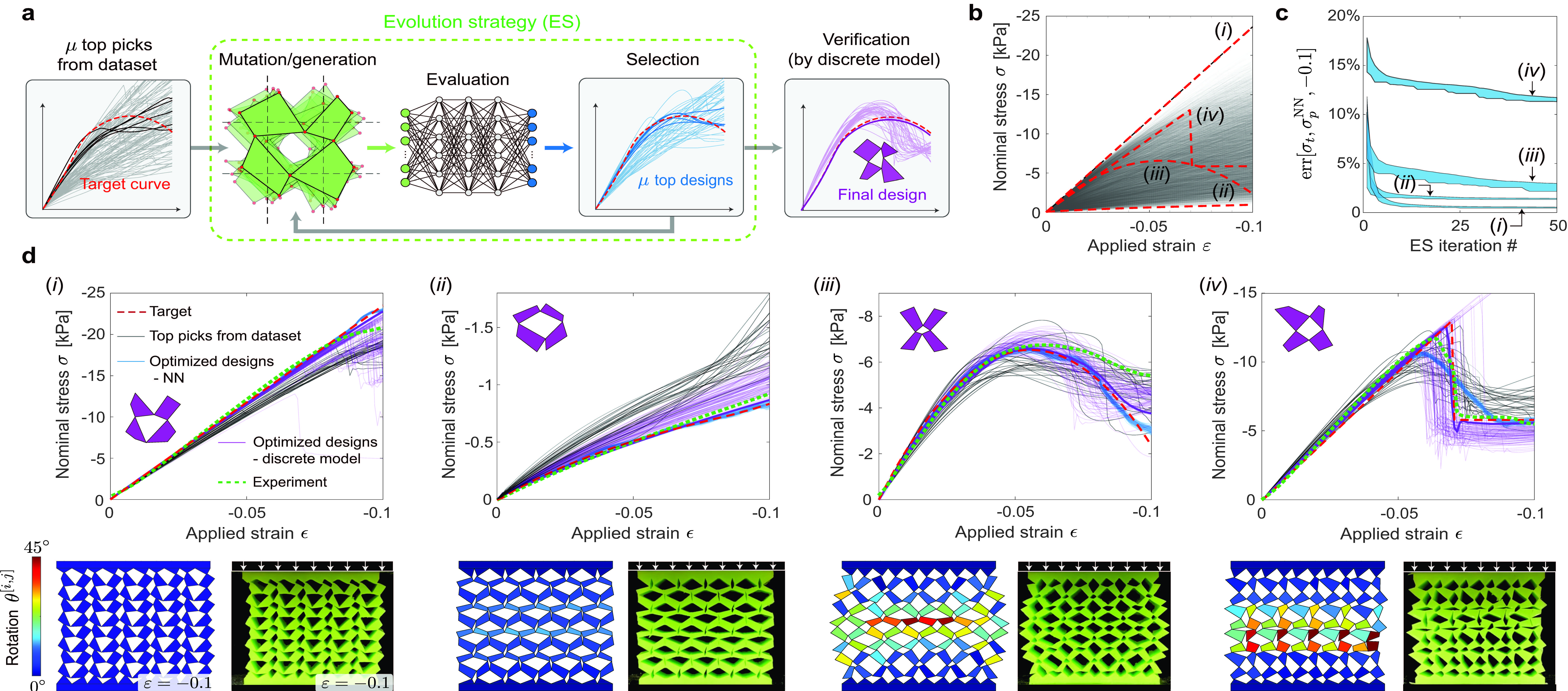 A team at the Harvard MRSEC led by Bertoldi and Rycroft has developed a framework to design mechanical metamaterials with target nonlinear response. Neural networks were used to accurately learn the relationship between the geometry and nonlinear mechanical response of these metamaterials. Next, neural networks were combined with an evolution strategy to efficiently identify geometries that exhibit target nonlinear stress-strain behaviors. Their neural accelerated evolution strategy holds potential for a range of applications that benefit from systems with a target nonlinear mechanical behavior, as demonstrated by the design of energy absorbing systems, soft robots and morphing structures.
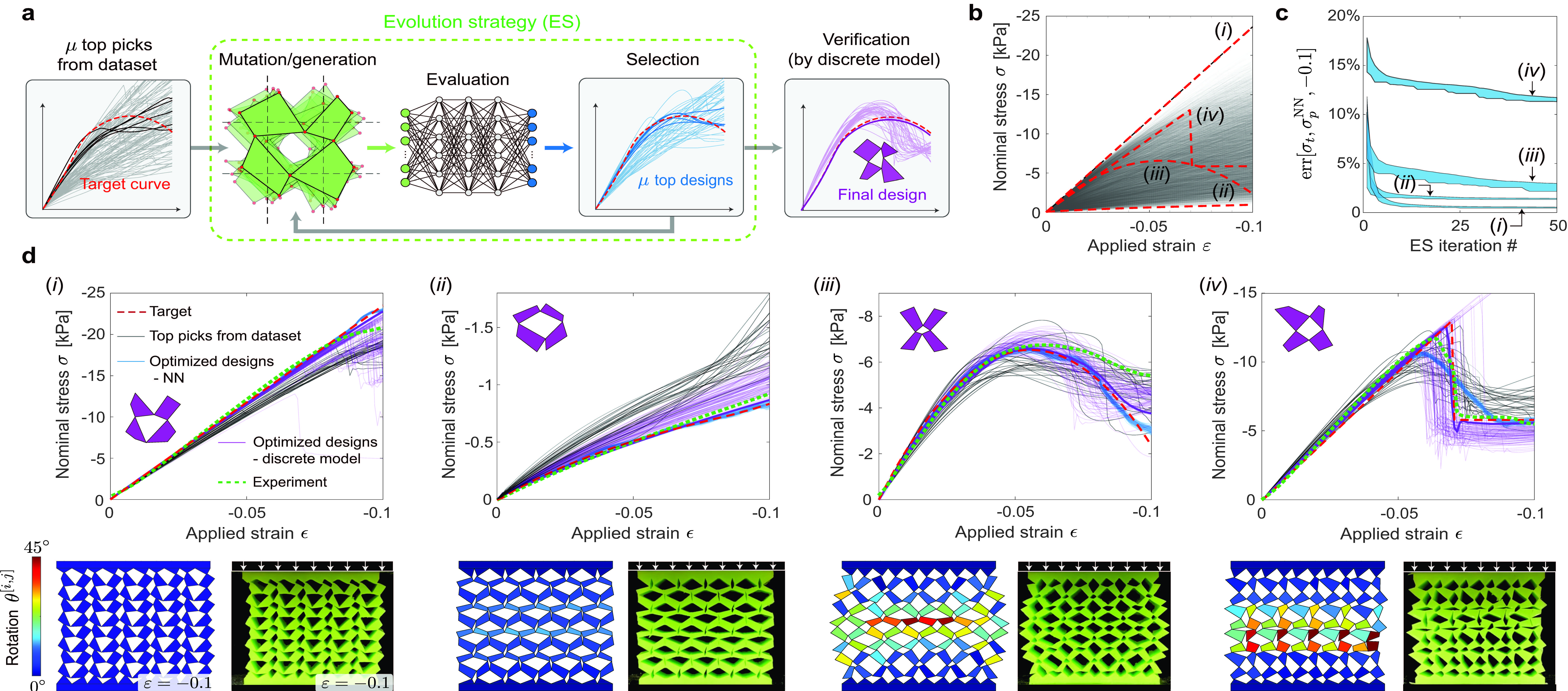 Deng, B., A. Zareei, X. Ding, J.C. Weaver, C.H. Rycroft, and K. Bertoldi, “Inverse design of mechanical metamaterials with target nonlinear response via a neural accelerated evolution strategy,” Advanced Materials 34 (41), 2206238-9 (2022). DOI: 10.1002/ adma.202206238
(top) Schematic view of proposed inverse design algorithm based on a neural accelerated evolution strategy. (middle) Target response (red dashed line), top picks from dataset (black lines) and stress–strain curves predicted by our trained NN (blue lines) and our discrete model (purple lines) for the optimized designs. The designs that minimize the error are shown as inset. (bottom) Numerical and experimental snapshots at ε = −0.1. The color in the numerical snapshots indicates the local rotation of the quadrilaterals.
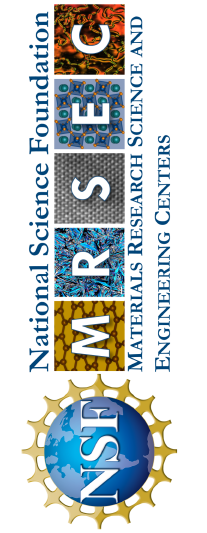 [Speaker Notes: What Has Been Achieved: The team developed a framework to design mechanical metamaterials with target nonlinear response, which was verified experimentally.

Importance of the Achievement: Machine learning is used to guide the inverse design of architected soft matter with tunable stress-strain behavior.

How is the achievement related to the IRG, and how does it help it achieve its goals? This foundational advance contributes to IRG 1’s overarching goal of establishing predictive design rules that guide soft matter assembly.

Where the findings are published: Deng, B., A. Zareei, X. Ding, J.C. Weaver, C.H. Rycroft, and K. Bertoldi, “Inverse Design of Mechanical Metamaterials with Target Nonlinear Response via a Neural Accelerated Evolution Strategy,” Advanced Materials 34 (41), 2206238-9 (2022). DOI: 10.1002/ adma.202206238]